HydroNetwork Applications
This lecture continues on from the slides we began on the last class
In this class, we talk about 
how to create HydroNetworks, 
Linear referencing on networks
NHDPlus in the United States
AWRIS project in Australia
There are no new additional readings
Summary Concepts from Last Lecture
Four key constructs
Cell to cell water movement on DEMs
Line to Line water movement on networks
Area flows to line (connect land and water systems – Reach Catchments)
Area flows to point on line (Watershed delineation from designated points)
Summary Concepts  (2)
A network is a connected set of points (junctions) and lines (edges) that supports tracing functions
Three data model components
Geographic (x,y,z)
Logical (point-line topology connections)
Addressing (position m along the line)
Hydrologic Networks
Hydrologic data includes:
Single-line streams
Double-line streams
Braided streams
Manmade channel systems
Waterbodies
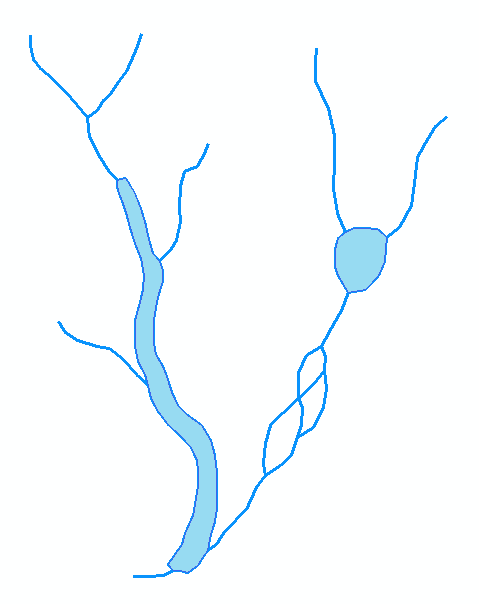 Flow Line
Traces movement of water in a one-dimensional flow system
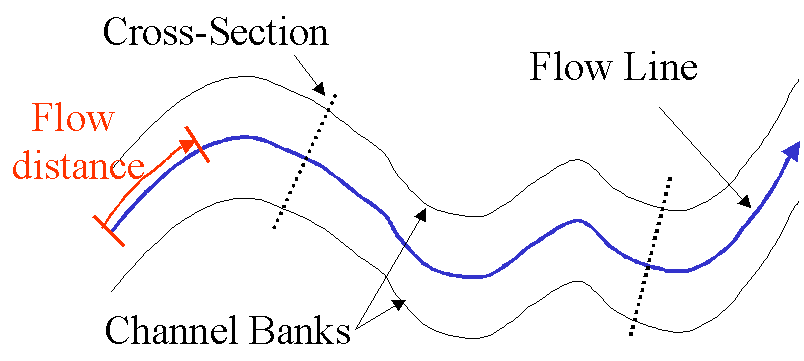 Location of the Flowline
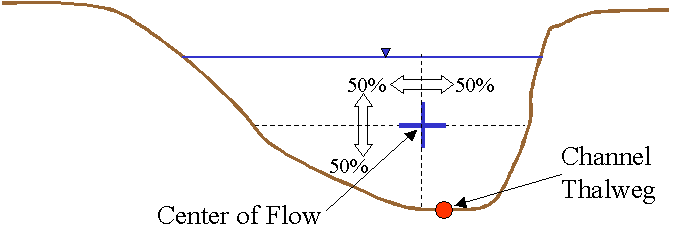 Introduction to the Hydro Network
Hydro Edge – think of Arc
Hydro Junction – think of Node
Waterbody – think of Polygon
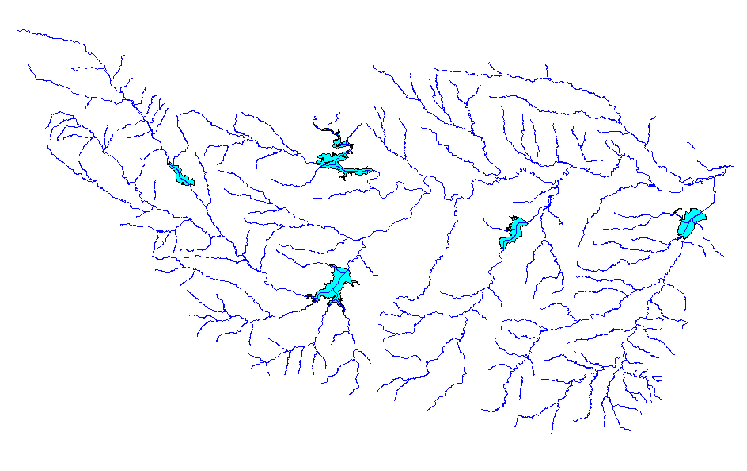 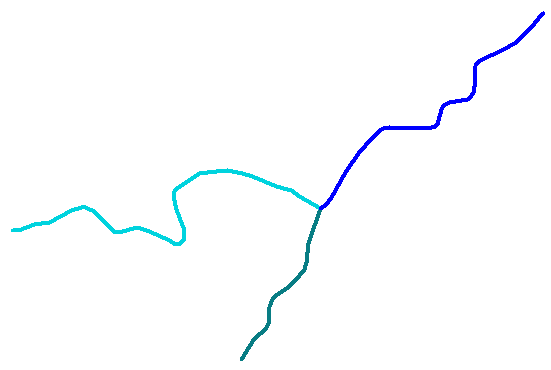 Edge
Junction
Flow Network
A connected set of flow edges
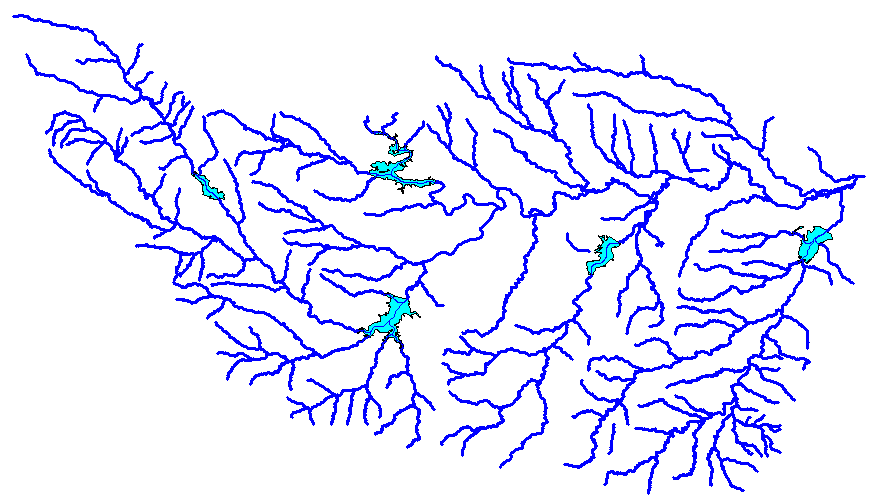 Network Building
Define flow-paths within double-line streams and waterbodies.
Define network sinks and sources.
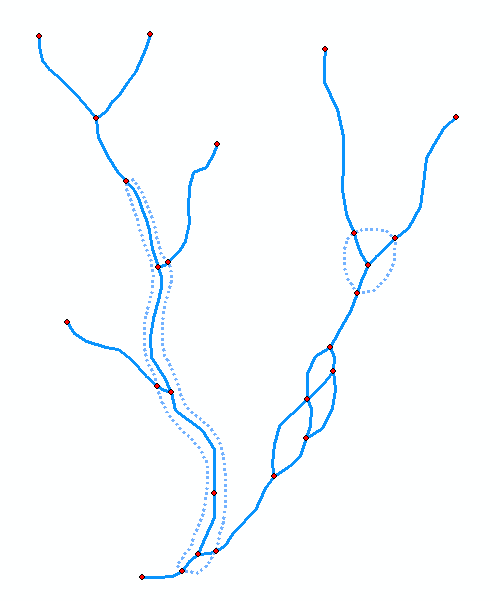 Network Connectivity
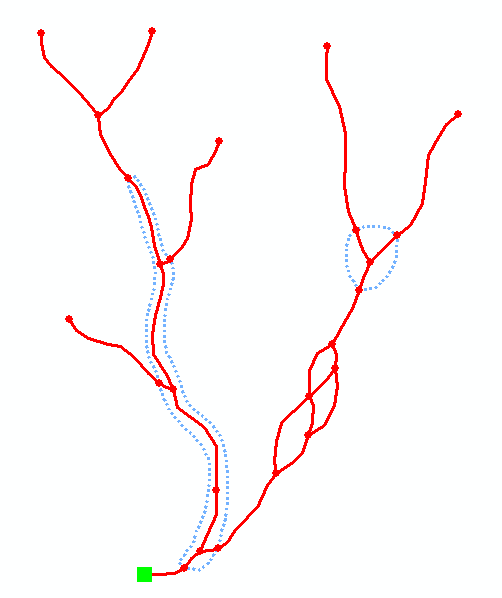 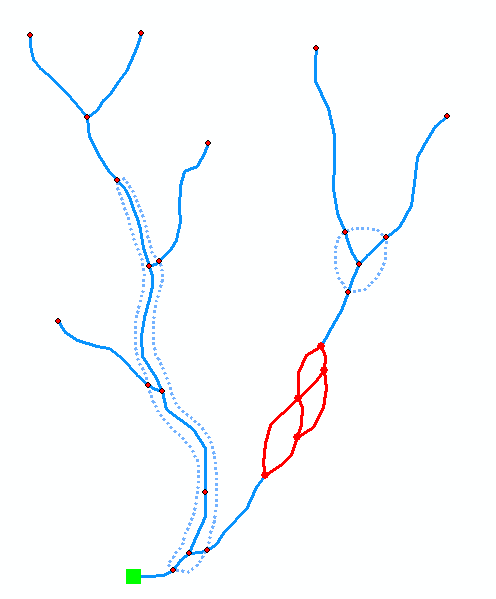 Find connected
Find loops
Network Flow Direction
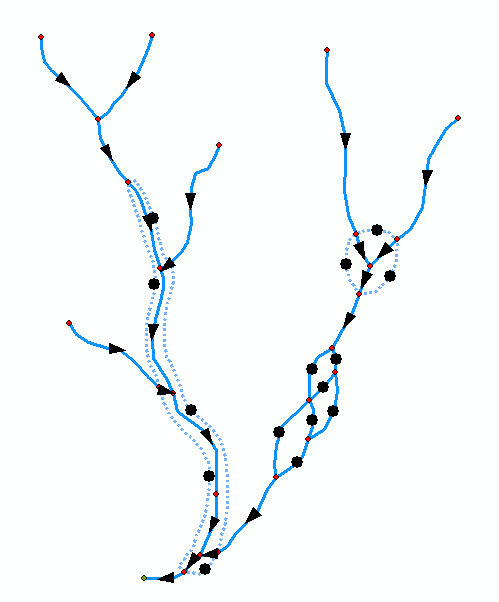 Enable flow in flow-paths.
Disable flow in shorelines
Sink
Flow direction is unknown
Network Flow Direction
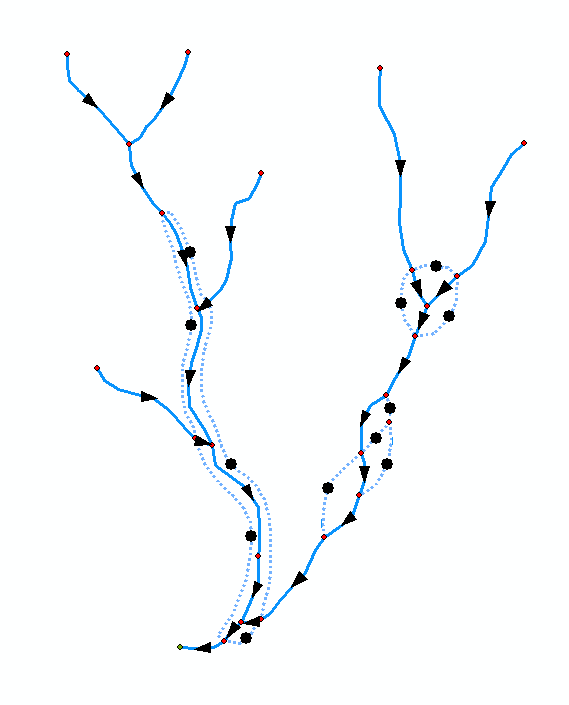 Enable flow in flow-paths.
Disable flow in shorelines
Sink
Flow direction is known
Uninitialized Flow Direction
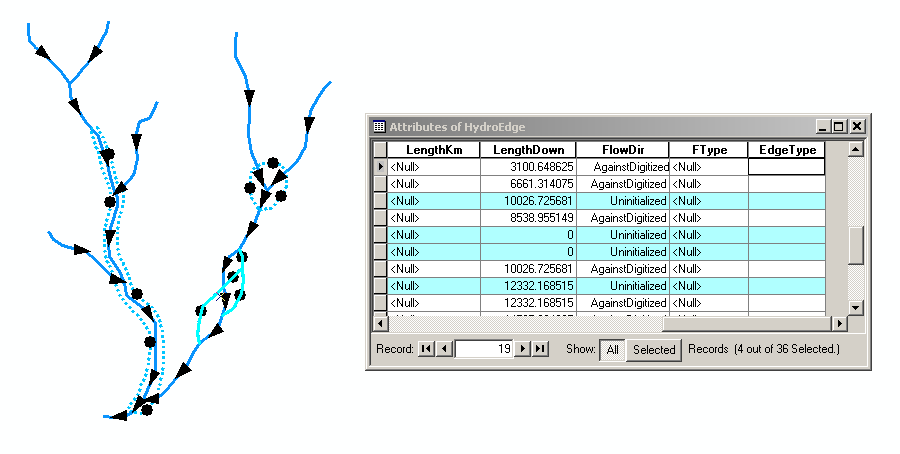 Assigned Flow Direction
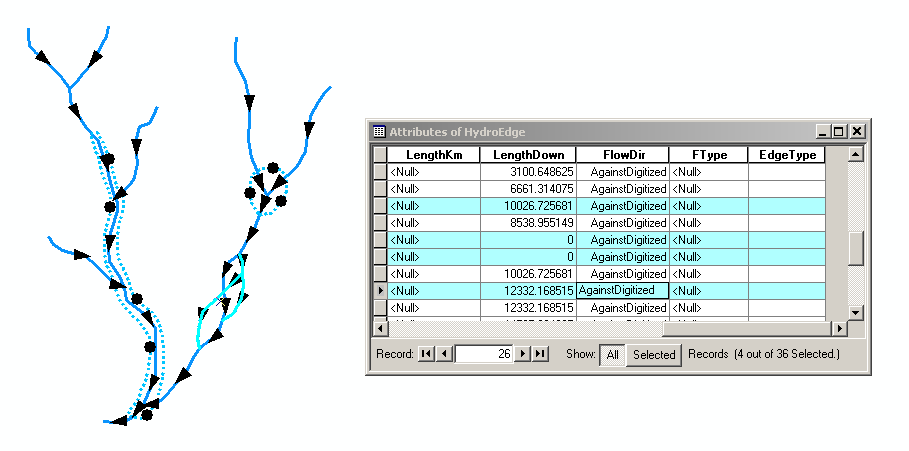 Network Tracing
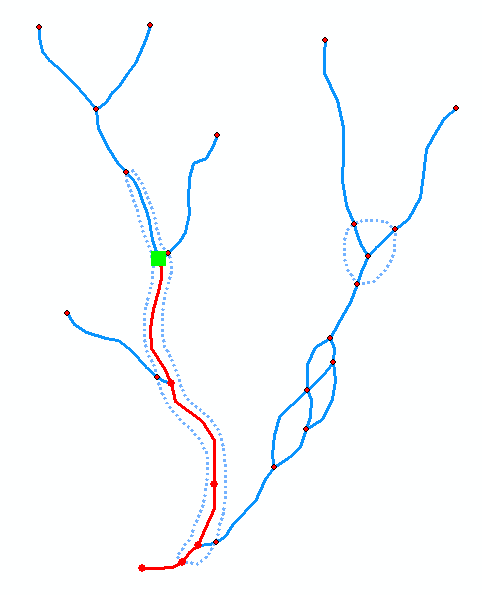 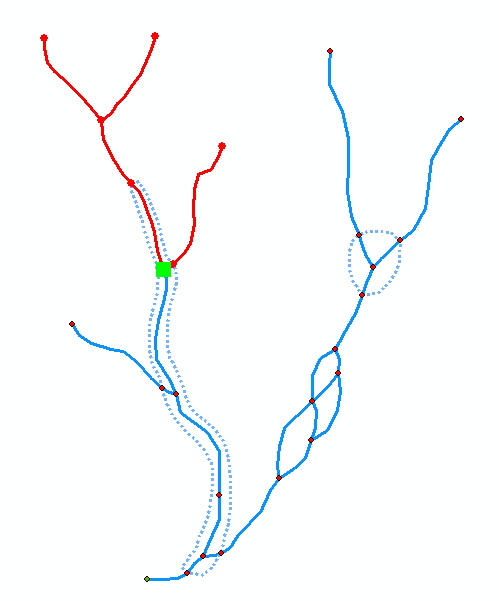 Trace Upstream
Trace Downstream
Trace Path
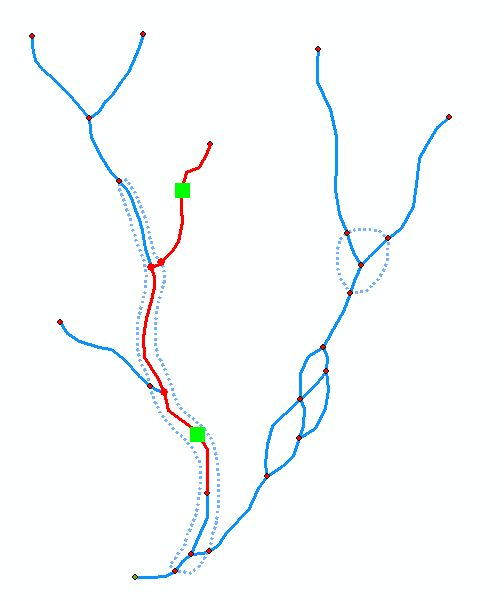 Find the shortest path
between two points on 
the network
Hydro Network for Holland
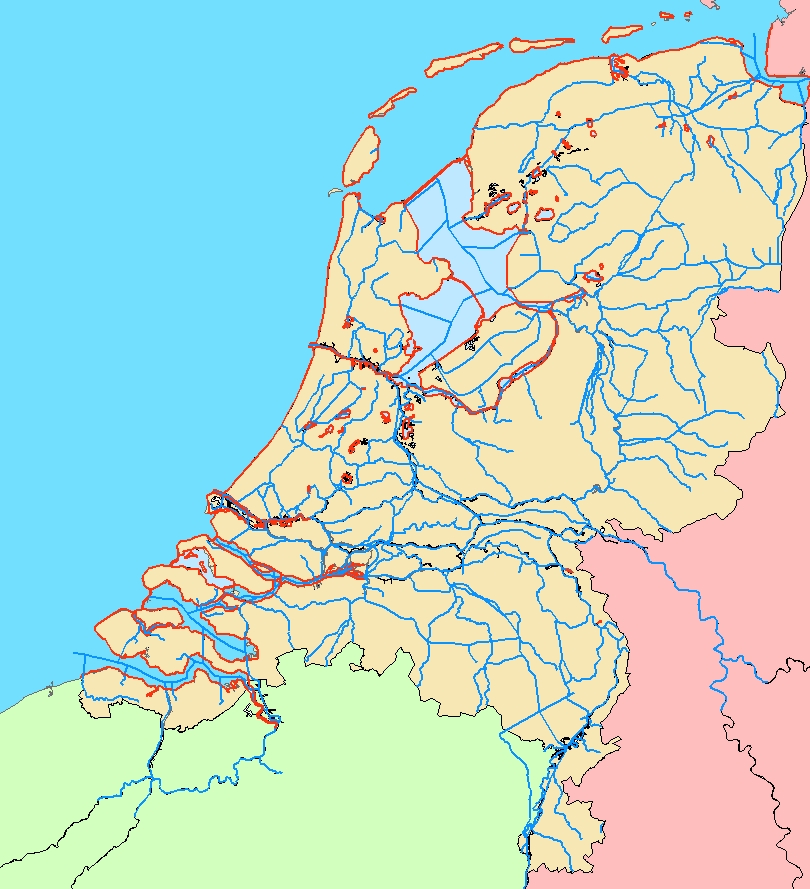 Hydro Network for Colorado River Basin around Lake Travis
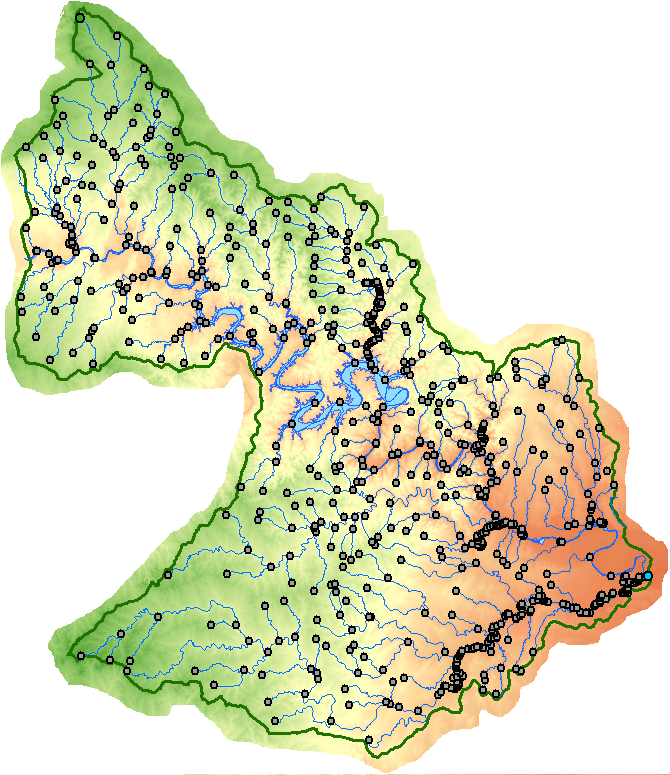 Network Tracing on the Guadalupe Basin
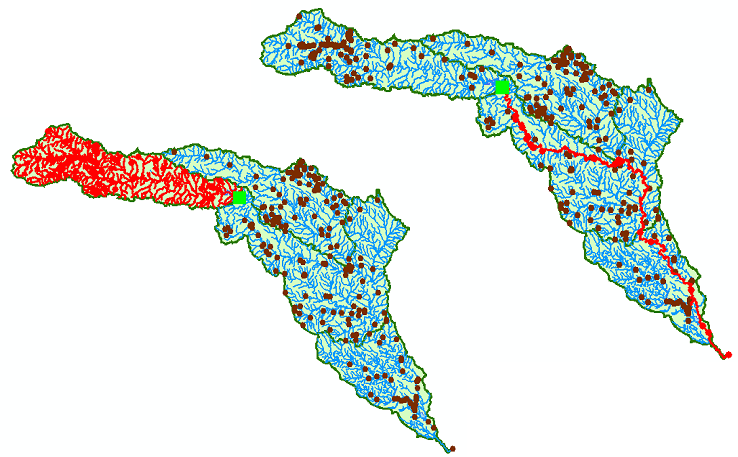 Linear Referencing
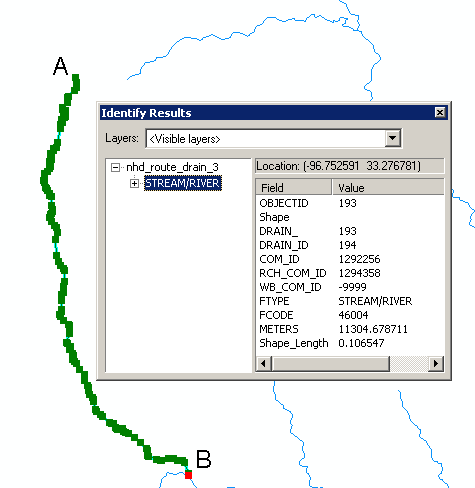 Where are we on a line?
Addressing
Coordinates of a 2-D Polyline
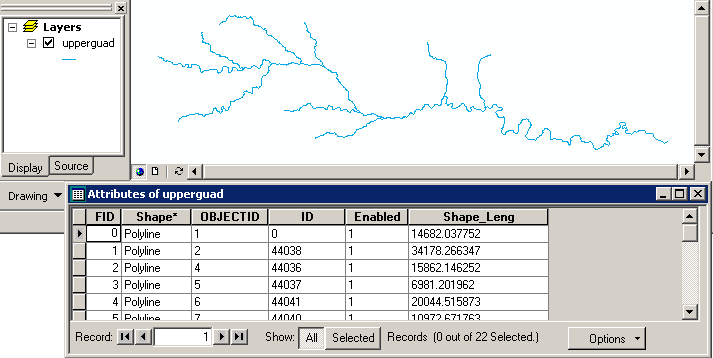 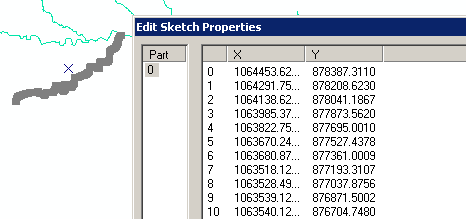 Coordinates of a 2-D Polyline M
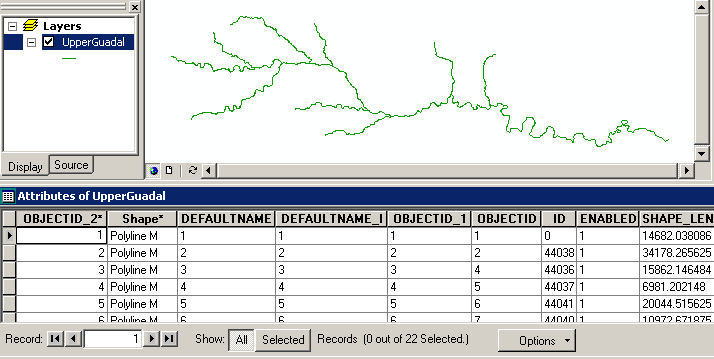 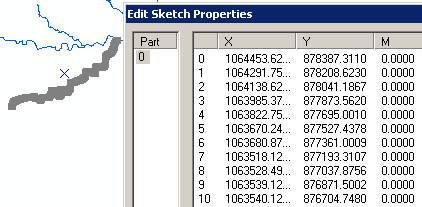 Setting Line Measure
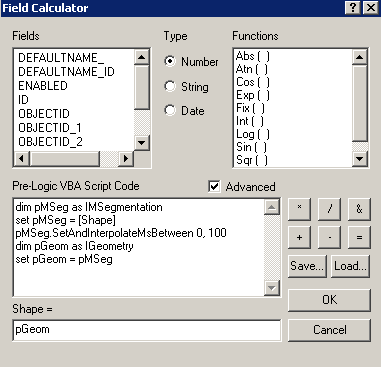 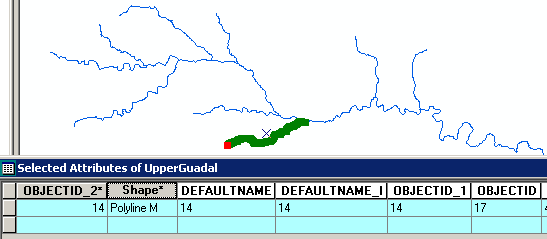 Proportional Aliasing
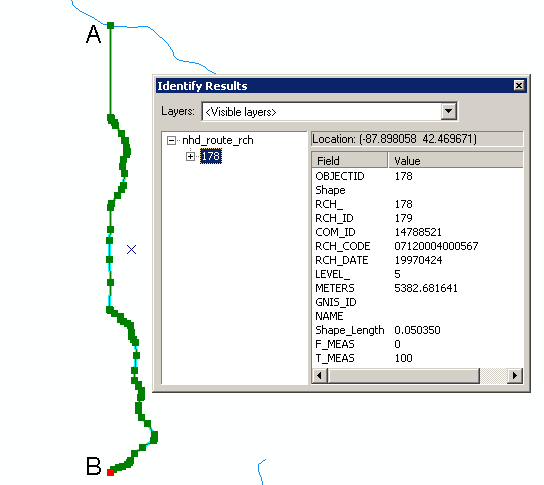 Distance is measured 
Relative to the length 
of the line as a percentage
0% – 100%
Setting Percent Measure
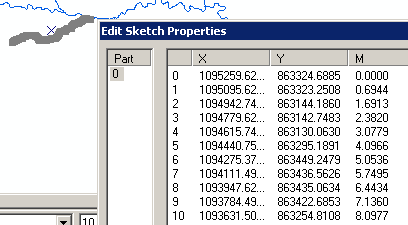 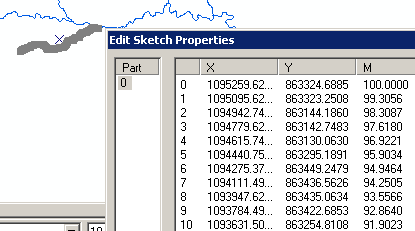 pMSeg.SetAndInterpolate
MsBetween 0, 100
pMSeg.SetAndInterpolate
MsBetween 100, 0
0 – 100 going downstream
0 – 100 going upstream
Point and Line Events
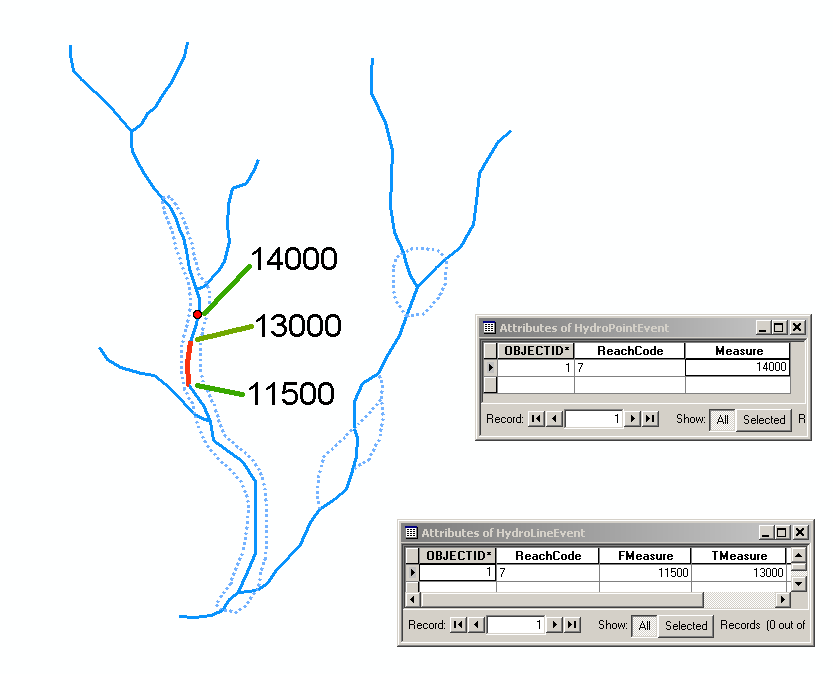 Some terminology
Hydrography – the mapping of water features
Blue line features on topographic maps (streams, rivers, lakes,…)
More generally, hydrography also includes the mapping of bathymetry and extent of estuaries and coastal waters
National Hydrography Dataset (NHD) – a data model for storing topographic map hydrography
Medium resolution (1:100K) is complete for US
High resolution (1:24K) is complete for most of the US
NHDPlus – a new data model integrating 1:100K resolution NHD with catchments and derived attributes from the National Elevation Dataset
National Hydrography Dataset
Key feature classes
Five feature classes with
NHDFLowline built into
A geometric network
NHDPoint, NHDLine,
NHDArea are point, line
and area water features 
on map apart from flowlines
and waterbodies
National Hydrography Dataset
NHD Waterbody
NHD Geometric Network
NHDPlus Reach Catchments  ~ 3km2
Average reach length = 2km
2.3 million reaches for continental US
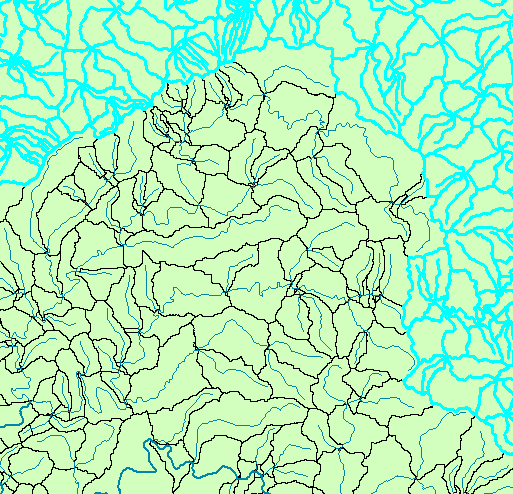 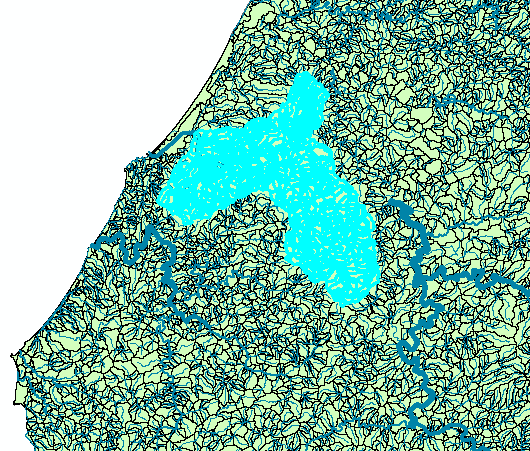 About 1000 reach catchments in each 8-digit HUC
Reach Attributes
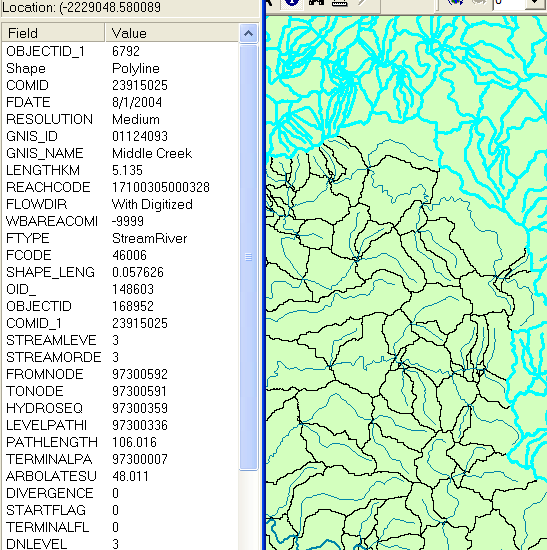 Slope
Elevation
Mean annual flow
Corresponding velocity
Drainage area
% of upstream drainage area in different land uses
Stream order
Delivering on National Water Information Needs
David R. Maidment
Director, Center for Research in Water Resources
University of Texas at Austin

WIRADA Science Symposium
Melbourne, Australia
4 August 2011
Our Journey Begins…..Melbourne Cup Day, November 2006
I was in Canberra doing a seminar jointly with Rob Vertessy about geospatial data for water
The Prime Minister met on this day in Canberra with the Premiers of all the States to confront the drought
The country was in crisis
The drought was already severe and its ultimate magnitude and duration were unknown
Action was needed!!!
What was the state of water knowledge in Australia at that time?
Science – Rich – a real legacy of historical investment in CSIRO, ANU and elsewhere
Modeling – Rich – CRC’s for Catchment Hydrology and eWater, and elsewhere
Information – Limited 
250m DEM
No consistent digital blue line stream hydrography  (ouch!!)
37 separate stream gaging networks
AWRIS and WIRADA were prompted by these and other deficiencies in information
River Gage Networks
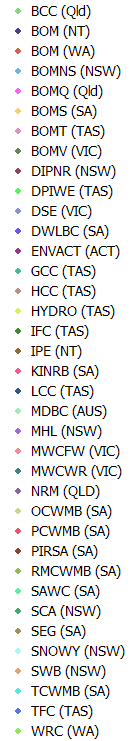 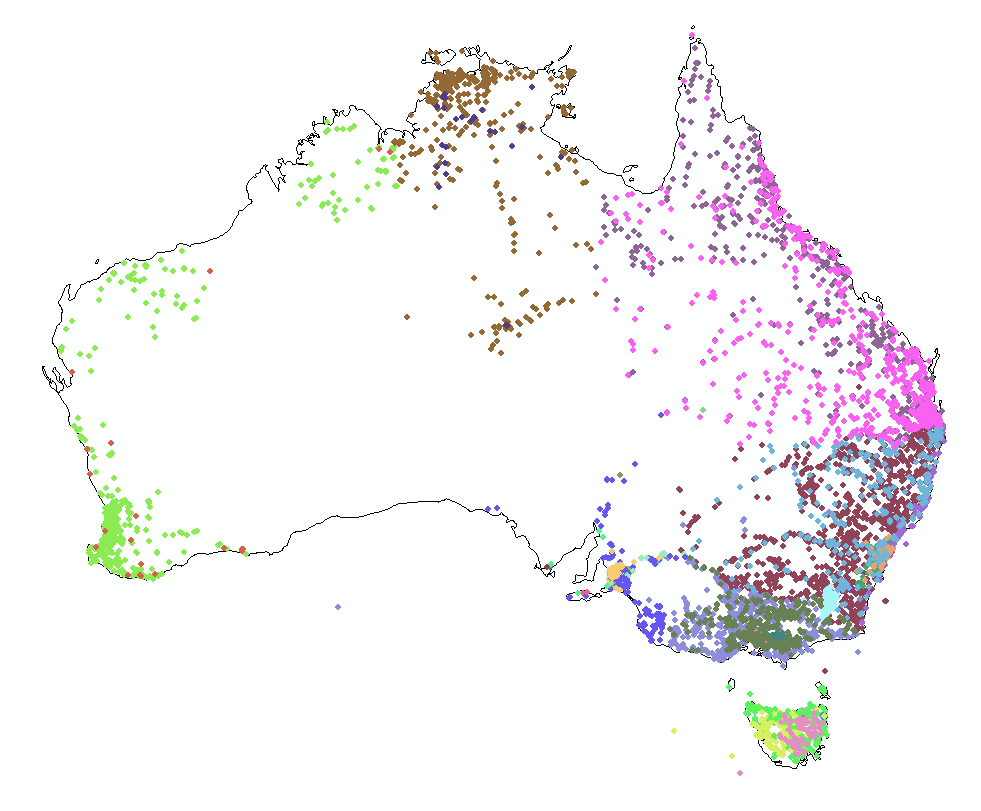 9079 gages in 37 networks

Average = 245 gages/network
Some months pass…. then comes (Jan 2007)
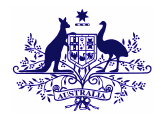 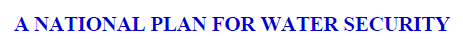 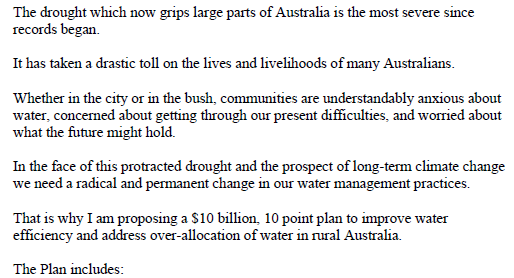 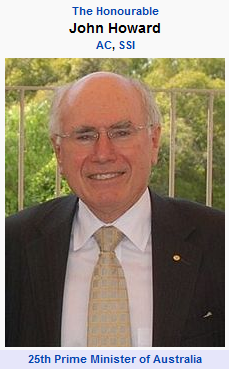 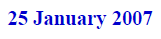 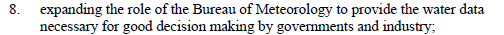 http://www.nalwt.gov.au/files/national_plan_for_water_security.pdf
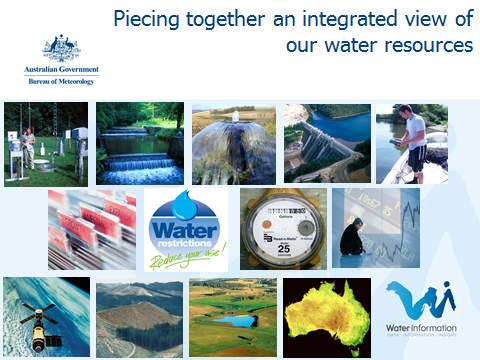 Australian Water Resources Information System (AWRIS)
Slide: Rob Vertessy
Components of AWRIS
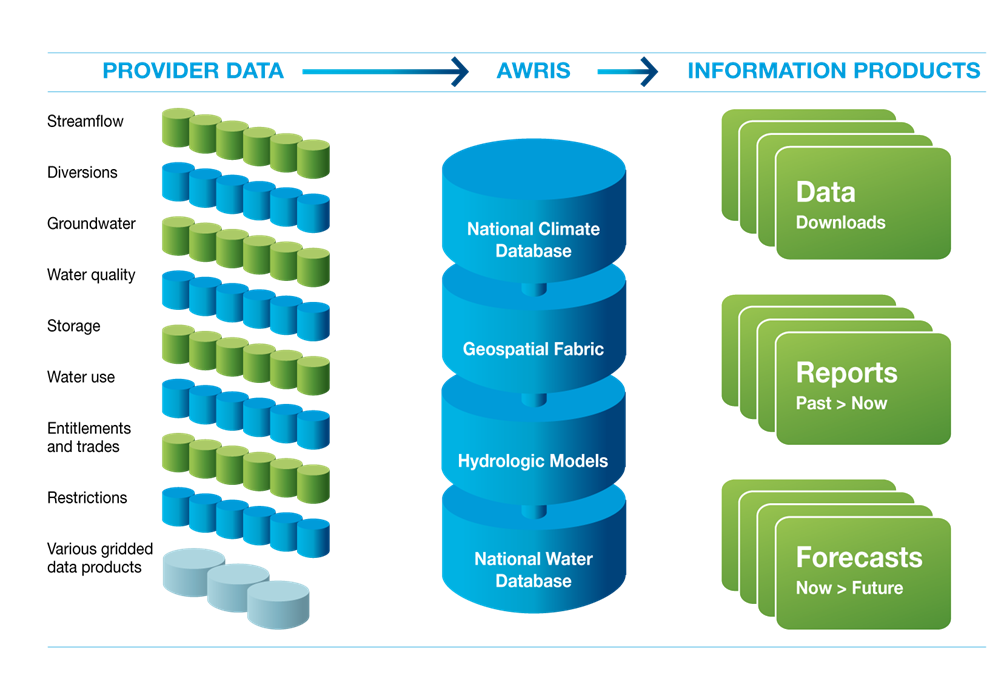 Slide: Rob Vertessy, BoM
[Speaker Notes: AWRIS on a page.]
WIRADA (2008-2013)Water Information Research and Development Alliance
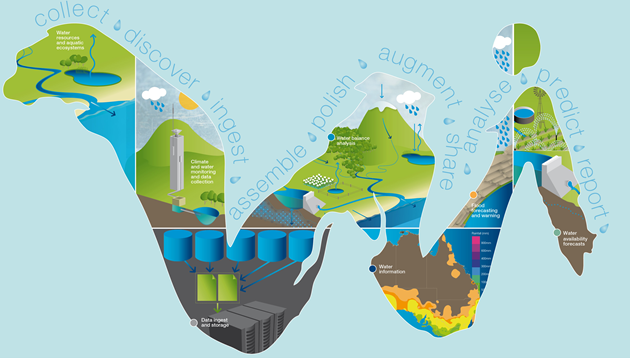 CSIRO research program to support the AWRIS development being done by the Bureau of Meteorology
Slide: Rob Vertessy, BoM
Three years in …..What is the state of Water Information now?
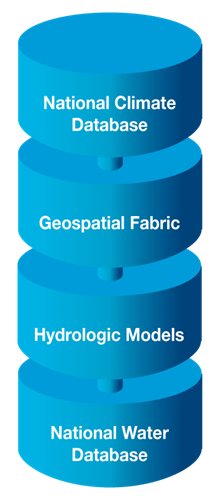 Progress has been made in each of these four components
They are very different to one another
The challenge now is how to link them
Australian National Climate Database
This is a core competency of the BoM
Augment with evaporation derived from remote sensing
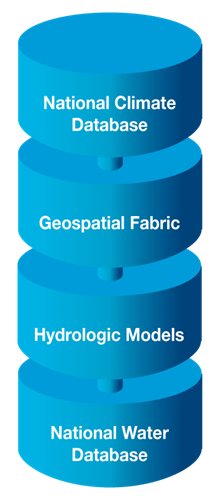 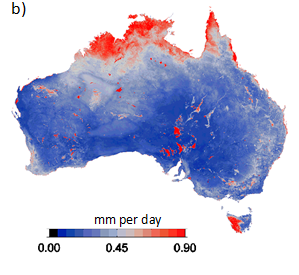 Std Dev of 8 methods of estimating evaporation
Image: Albert van Dijk, CSIRO
Lake Argyll – Remote Sensing as Time Series!
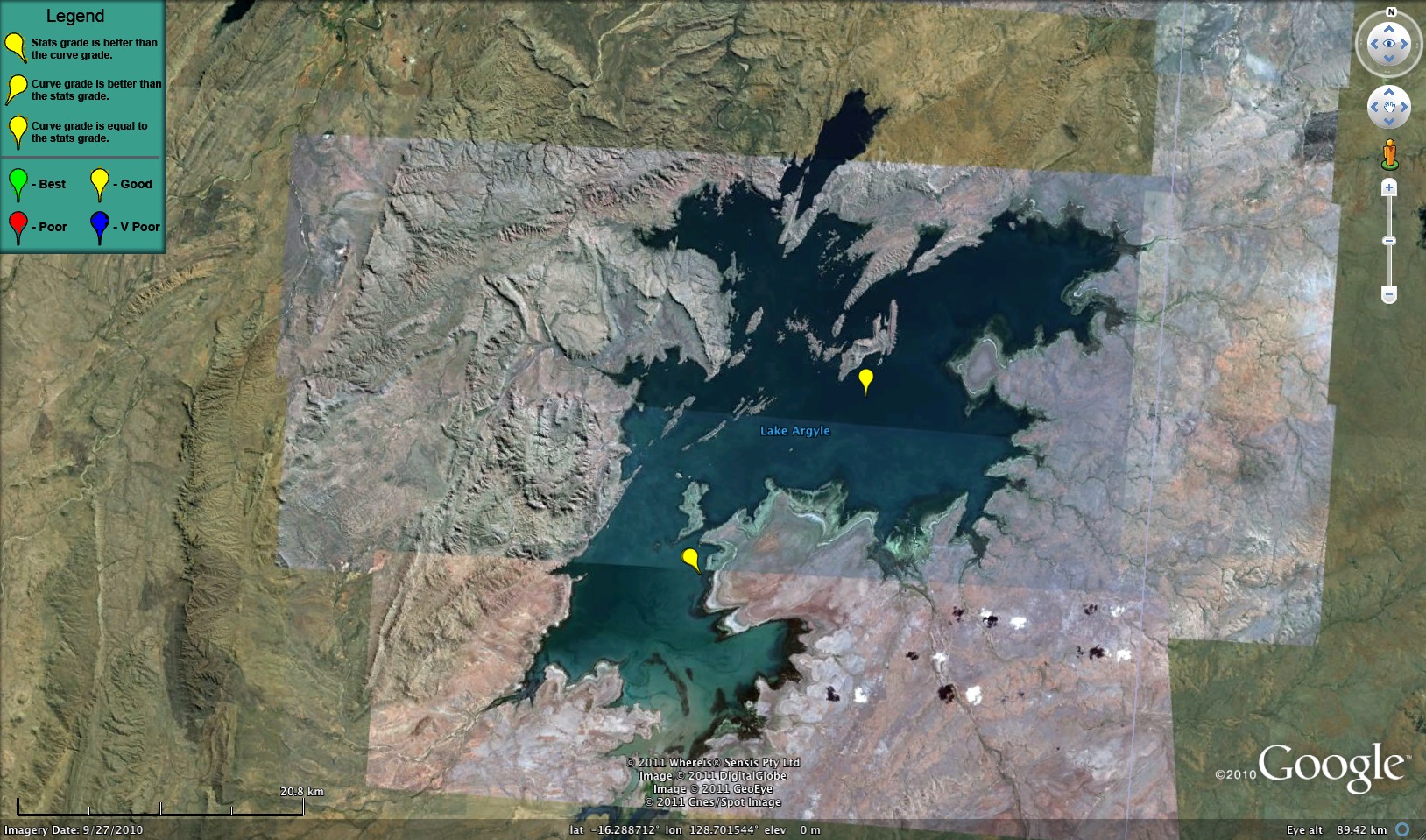 Lake timeseries plus statistics and curve-fiting analysis.
Slide: Philippa Berry, DeMontfort University
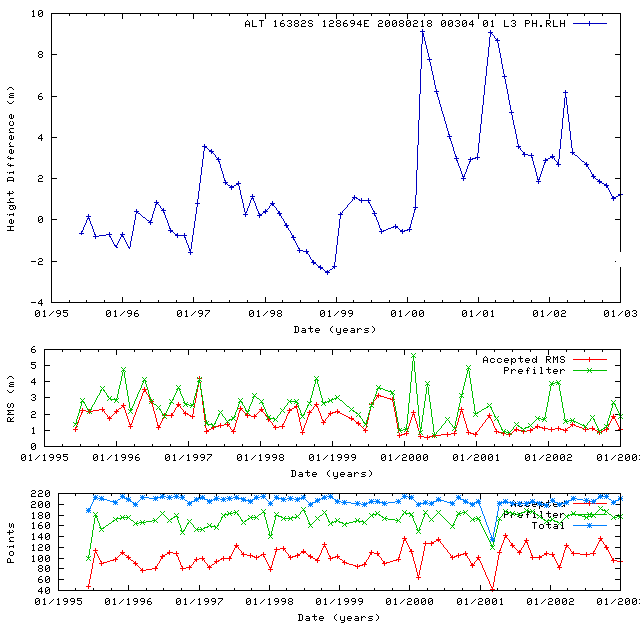 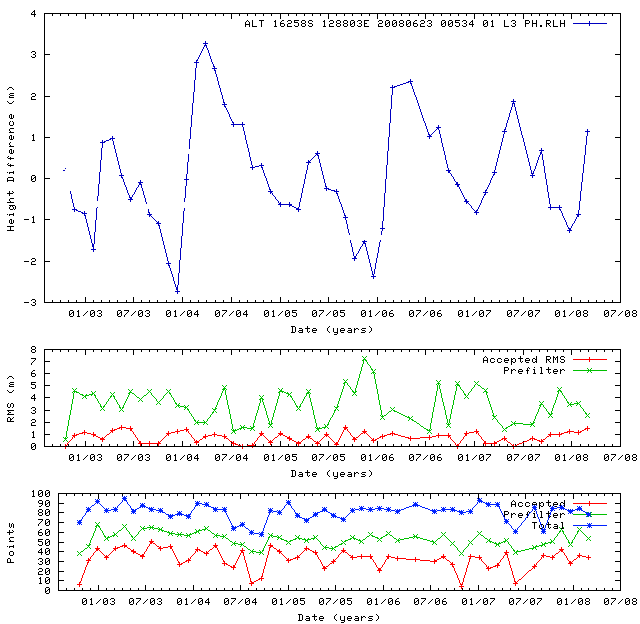 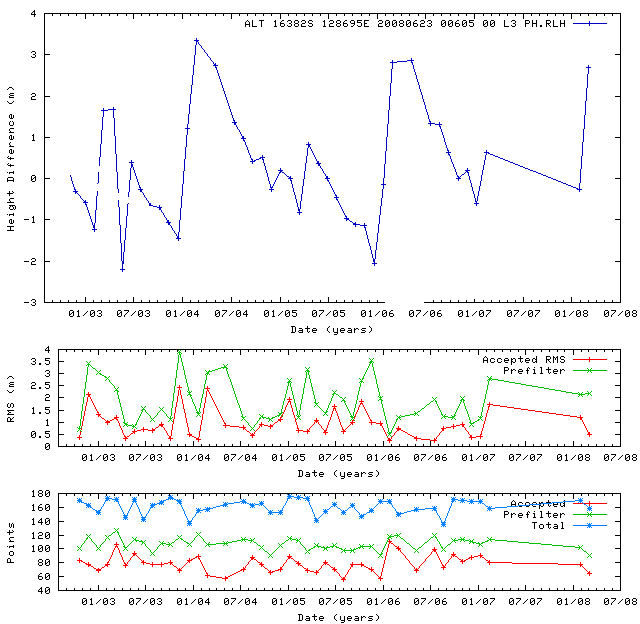 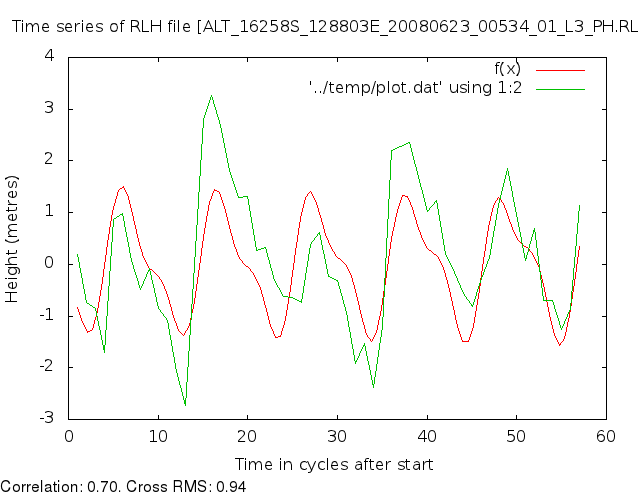 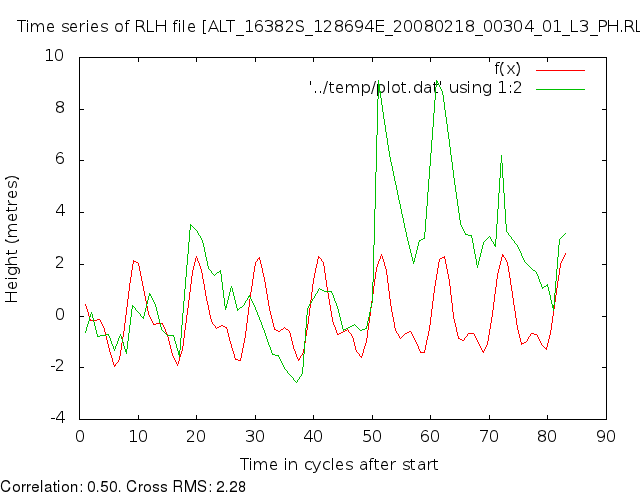 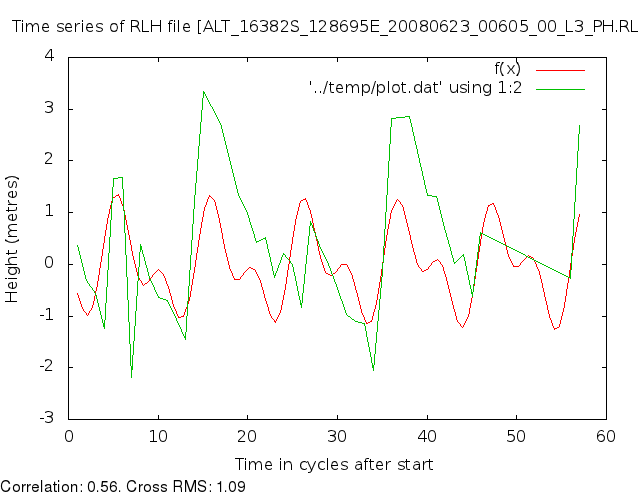 Australian Hydrological Geospatial Fabric
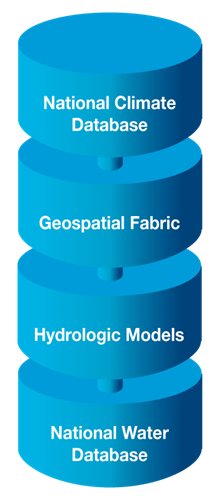 Four key constructs
Cell to cell water movement on DEMs
Line to Line water movement on networks
Area flows to line (connect land and water systems – Reach Catchments)
Area flows to point on line (Contracted Nodes and Catchments)
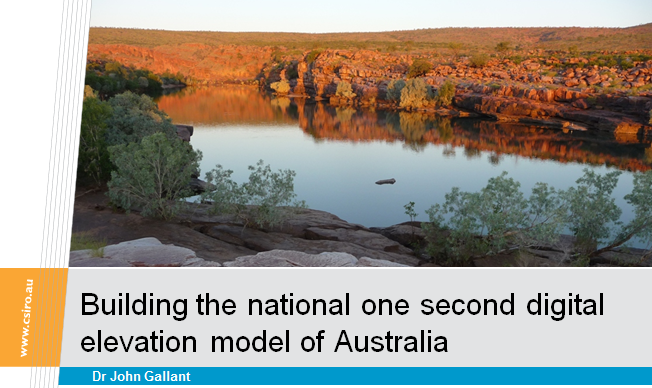 United States Experience with DEM Improvement
1990’s
5%
Error in delineated watershed area
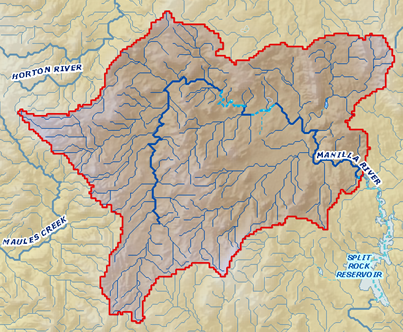 0.5%
2000’s
1 arcsec: 30 m
3 arcsec: 90 m
DEM Cell Size
National Elevation Dataset for Australia
Existing
New
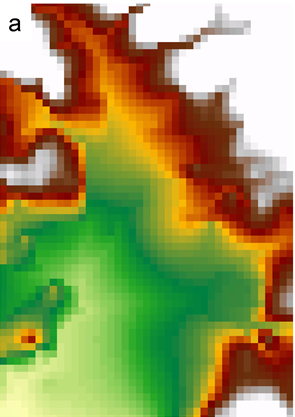 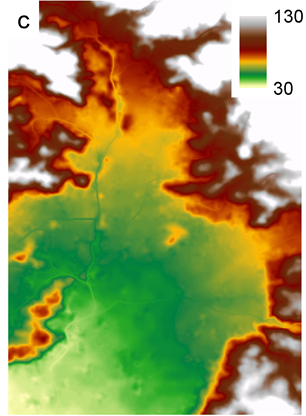 1 Arc Second – 30 m
9 Arc Second – 250 m
1 cell
81 cells
Two orders of magnitude improvement!  Wow!
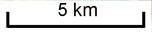 Images: John Gallant, CSIRO
National River Network for Australia
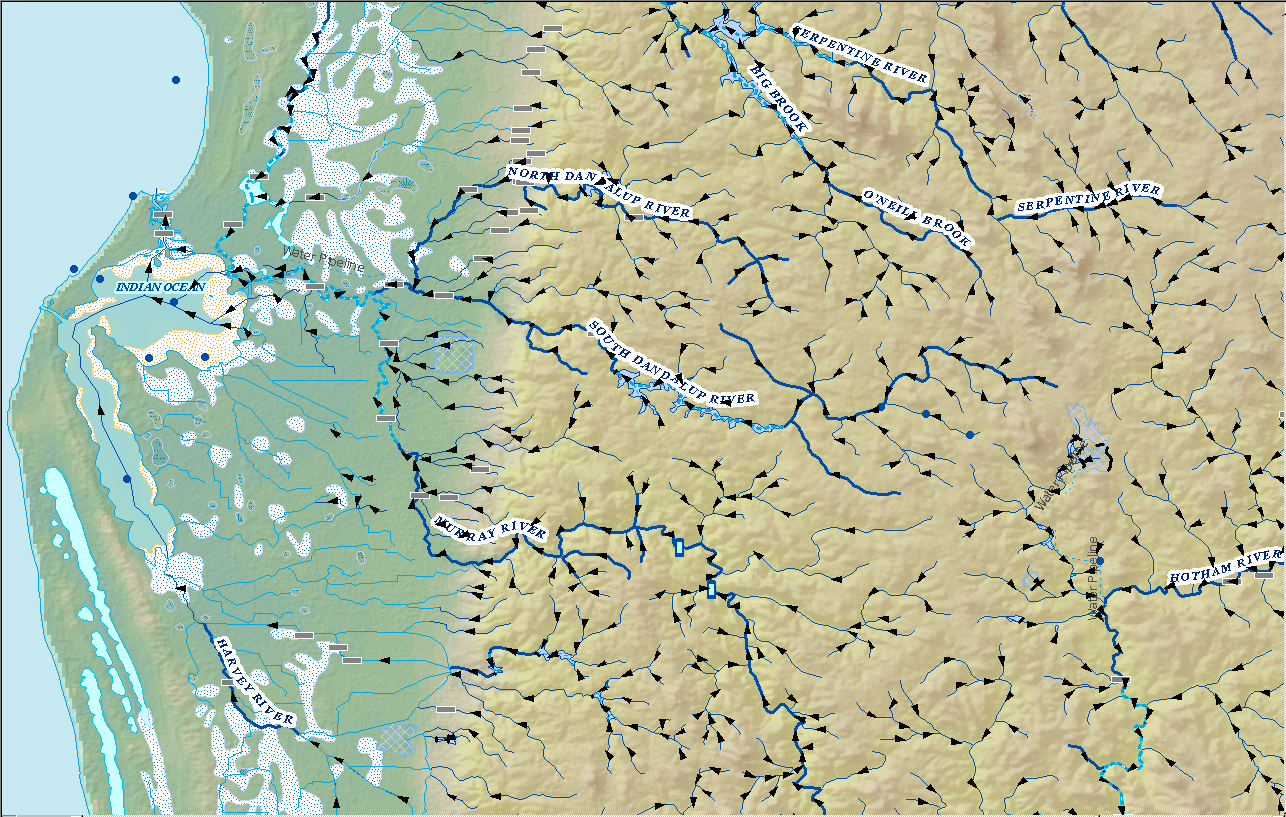 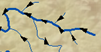 Geometric Network
Geometry model: Where am I? (x,y coordinates)
Logical model: Who am I connected to? (topology)
Addressing model: Where are things on me? (linear referencing)
Line flows to Line
Image: Elizabeth McDonald, BoM
A challenge: those messy Aussie rivers have lots of loops and branches
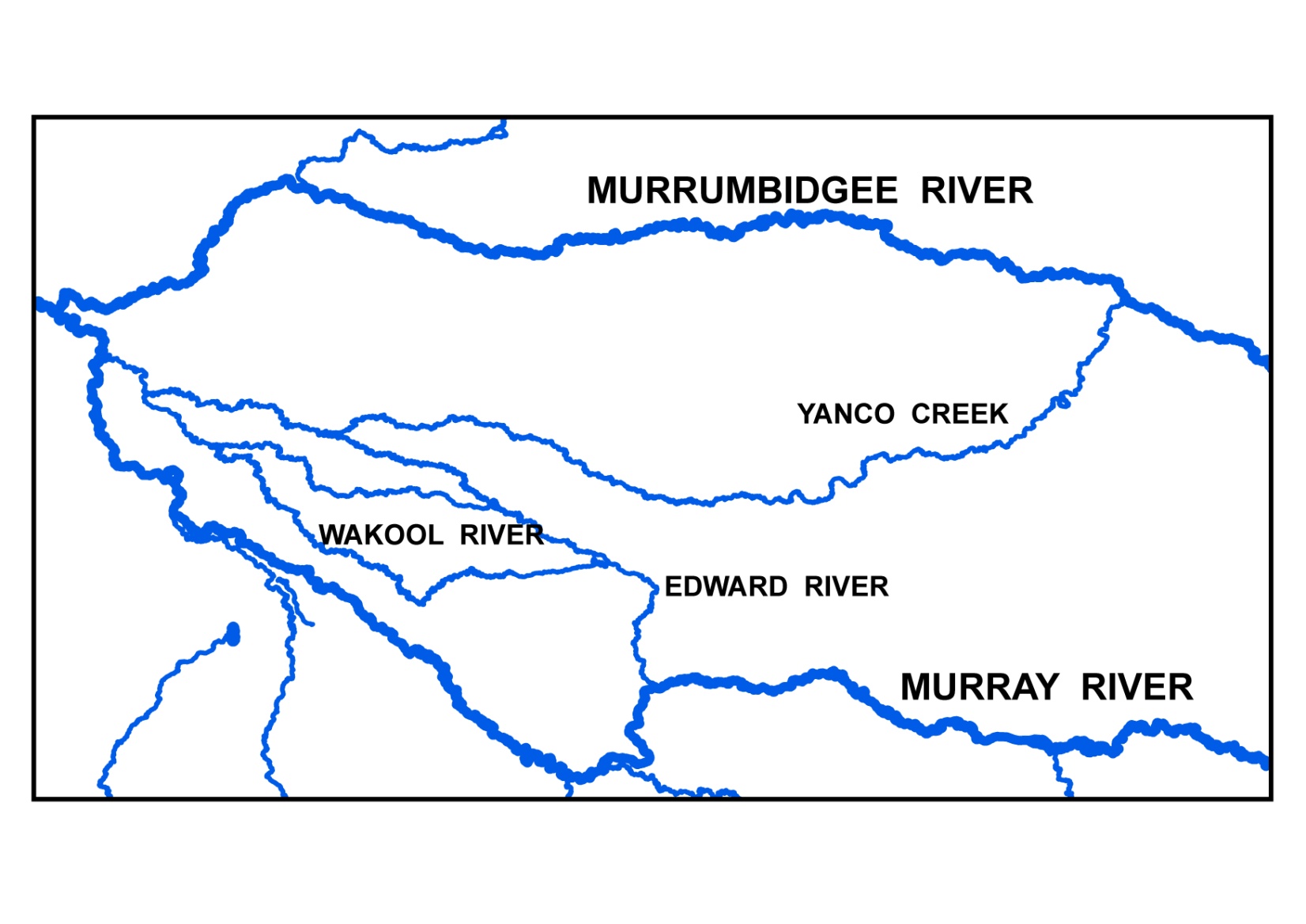 Image: Michael Hutchinson, ANU
A fundamental innovation: Connecting the Cell to Cell and Line to Line Models
Flow divergences have multiple flow directions on a single DEM cell
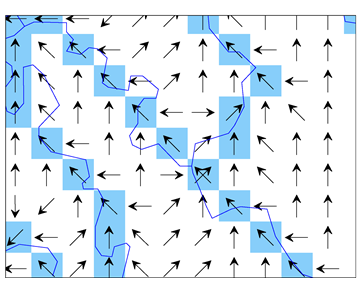 Cell flows to Cell
Image and Research: Janet Stein, ANU
Reach Catchments Every stream reach has a local drainage area
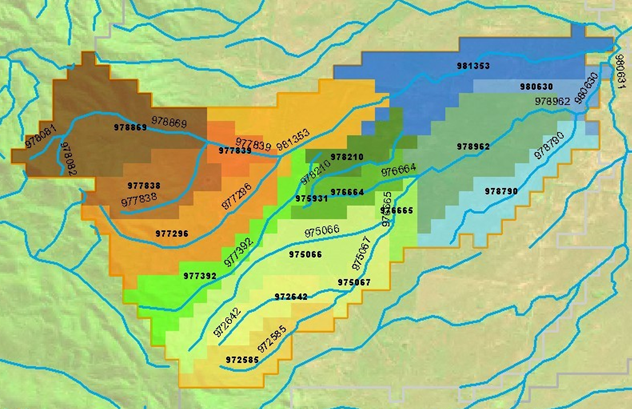 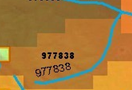 Area flows to Line
Image: Elizabeth McDonald, BoM
Fundamental connection between the water and land systems
Contracted Nodes and Catchments
A standardized tessellation of the landscape – one chosen among the infinite number of tessellations possible
Contracted Catchments
Contracted Nodes
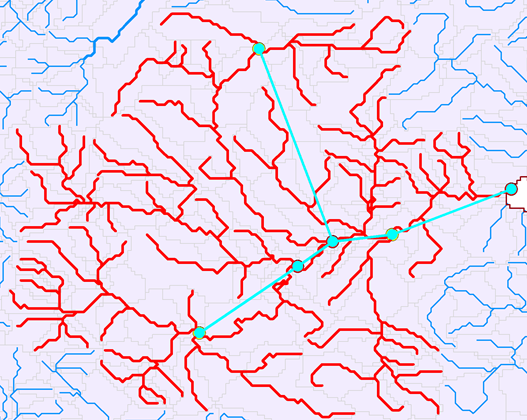 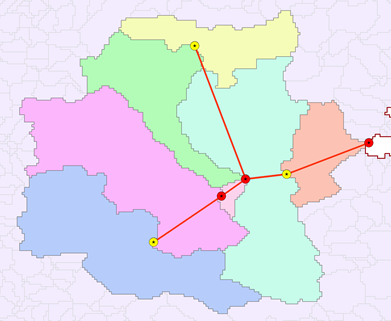 Area flows to a point on a line
Contracted nodes persist through successive versions of the geofabric
Images: Elizabeth McDonald, BoM
Geofabric Summary
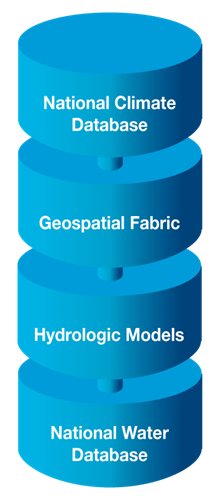 I’ve used test versions of these data – they work!
This enables water management to be built on a digital landscape rather than paper maps
Huge implications for all forms of water management in Australia
Large institutional and cultural change required to fully achieve benefits
Hydrologic Models
“I’m in hydrology heaven ……”
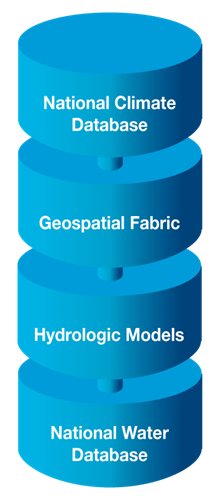 Long historical experience with catchment hydrology modeling in Australia (CRC for Catchment Hydrology)



AWRIS requires a transition to landscape hydrology modeling
AWRA-L; AWRA-R, AWRA-G
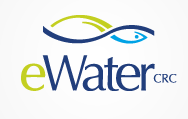 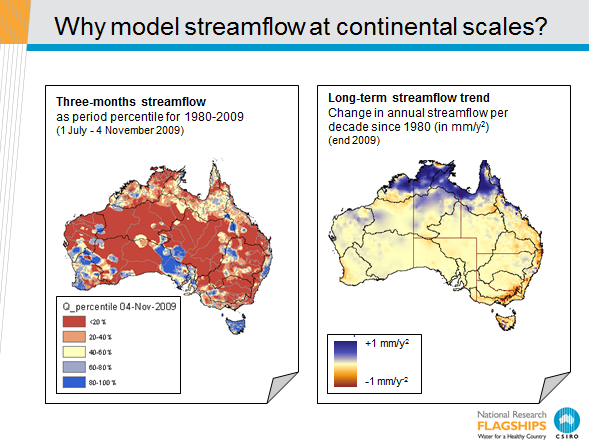 Slide: Neil Viney, CSIRO
What I was thinking about on the plane
I was asked to address “Delivering on National Water Information Needs”
In hydrology, we’ve always thought of national information as being built up from state and local information
Question: to what degree is national hydrologic modeling informed by global information?
Answer: Yes, for climate drivers
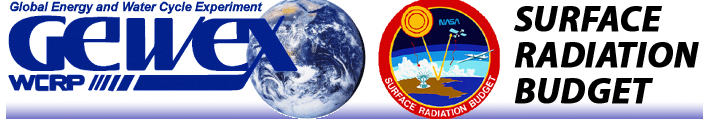 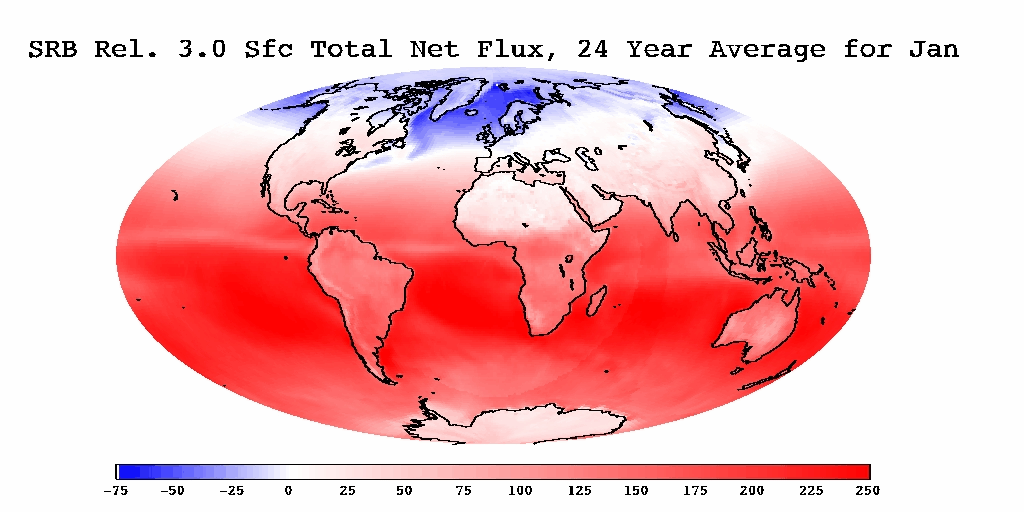 W/m2
http://gewex-srb.larc.nasa.gov/
Assembly of lots and lots of time series from more than 200 organizations
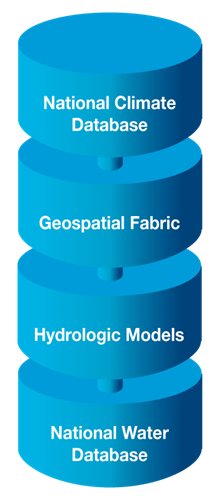 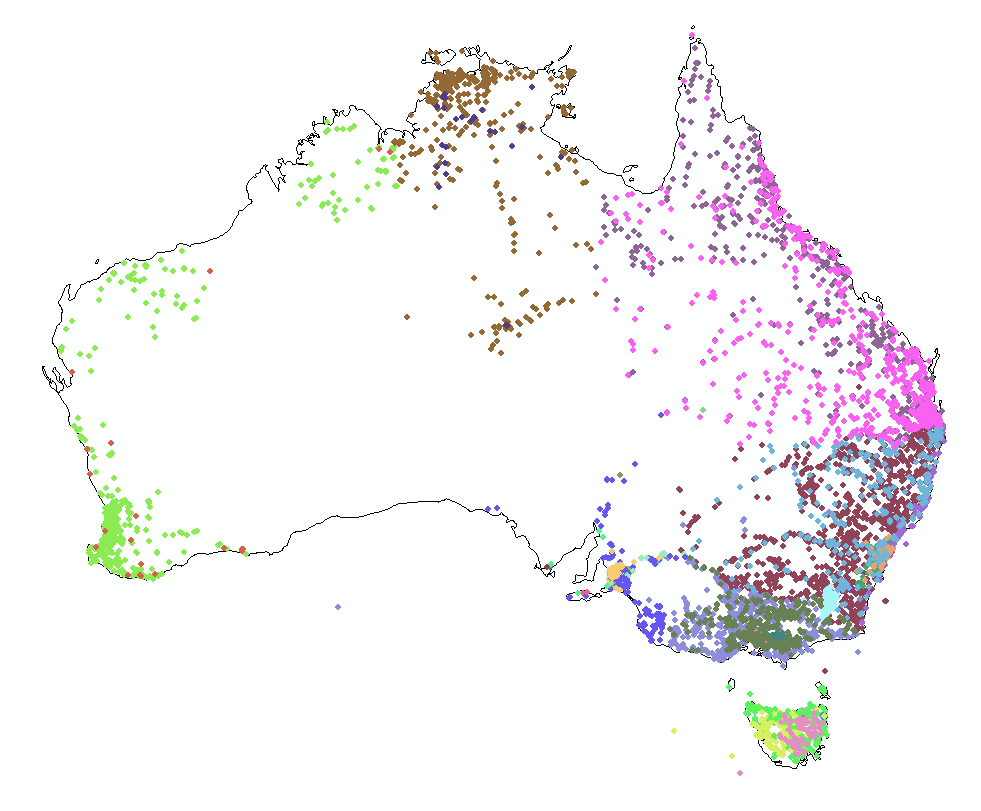 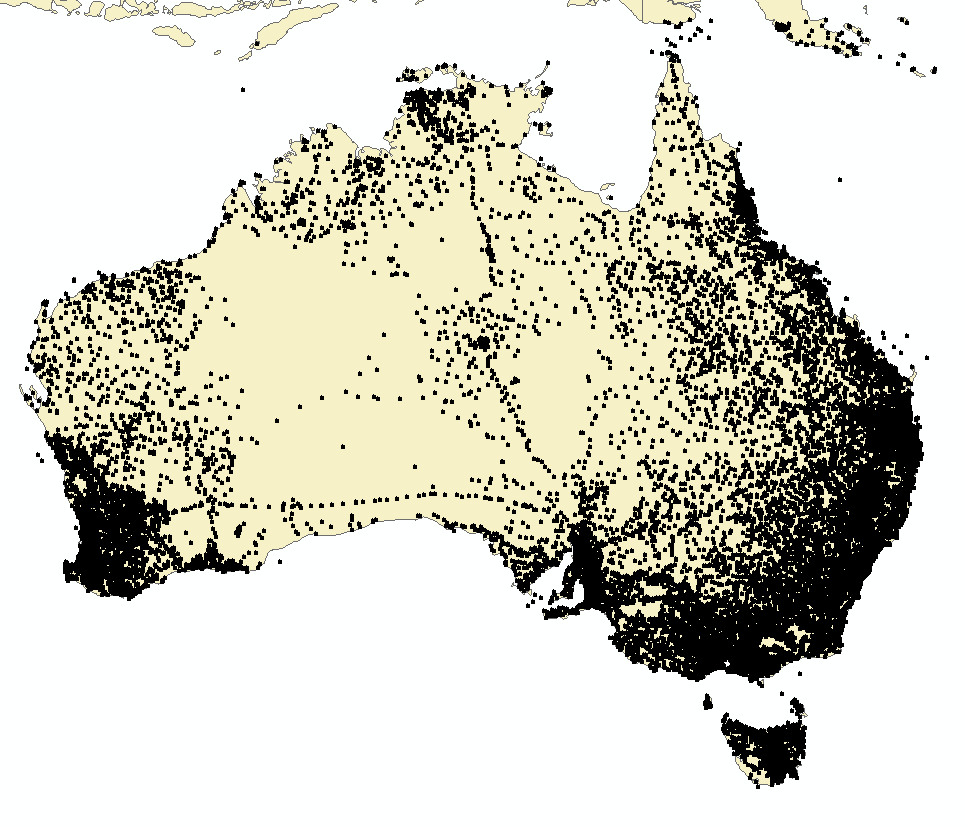 Rain gages
River gages
A network of networks
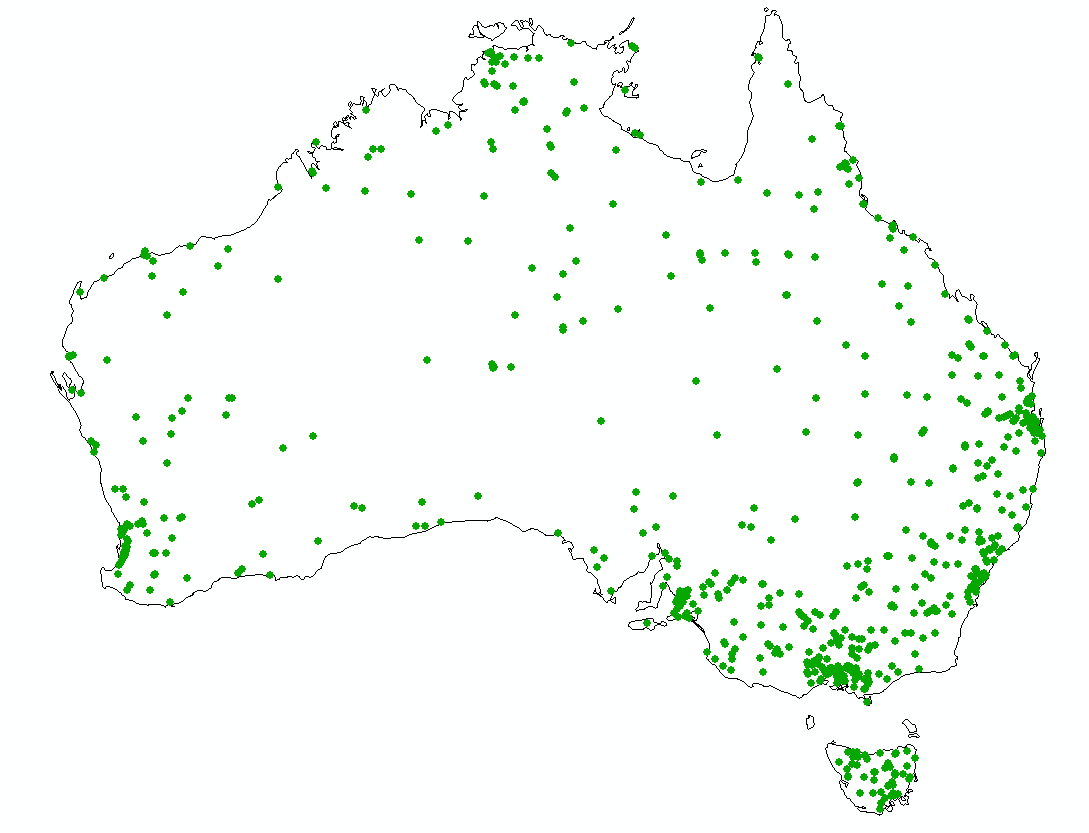 Reservoir levels
Groundwater levels
Evaporation gages
Water Pumpage
Diversions
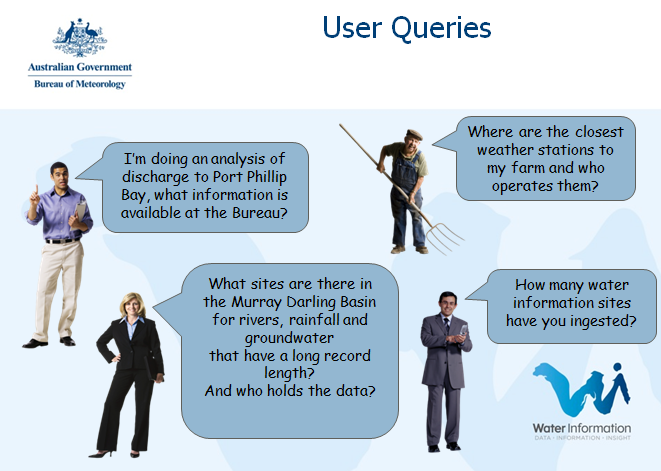 Slide: Brett Anderson, BoM
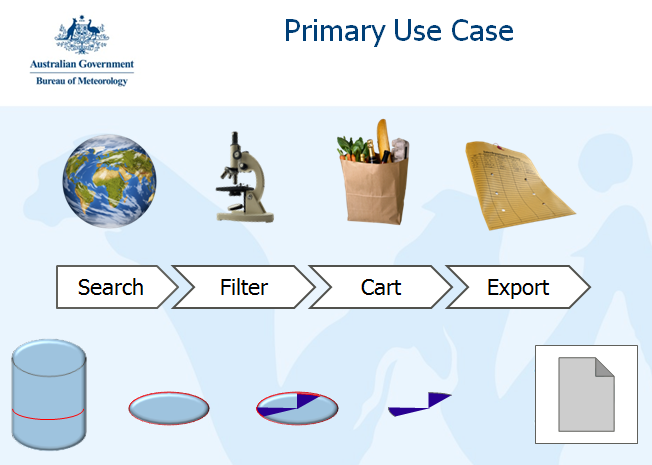 Slide: Brett Anderson, BoM
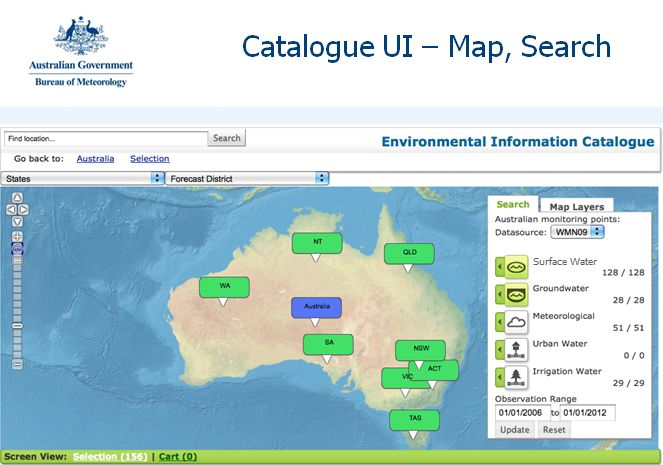 Slide: Brett Anderson, BoM